Двадцатое февраля
Классная работа
Проверка домашнего задания

Упр. 536
Вспомните!

Окончание –е пишется:
у существительных ____ склонения в ________ падеже/ падежах;
у существительных ____ склонения в ________ падеже/ падежах.

Окончание –и (-ы) пишется:
у существительных ____ склонения в ________ падеже/ падежах;
у существительных ____ склонения в ________ падеже/ падежах.
Актуализация знаний.
   
  Доверять молодеж_, жить в республик_, удивляться необъятной шир_ моря, расставить на скатерт_, посадить цветы на балкон_, работать на дач_ с весны до осен_, улыбаться от гордост_ и радост_.
О компани_, в путешестви_, к экскурси_, в планетари_.
Правописание гласных в падежных окончаниях имён существительных на -ий, -ие, -ия.
Цель: закрепить навык правописания падежных окончаний существительных; научиться определять падеж существительных, научиться выбирать гласные в безударных окончаниях существительных на –ия, -ий, -ие.
К какому склонению относятся слова:
компания, алюминий, знание?

Просклоняйте данные имена существительные.
Склонение существительных на –ия, -ий, -ие
Запишите предложения, вставив пропущенные буквы, обозначая условия выбора изученной орфограммы.

Владимир Иванович Даль обошел и объехал всё в нашей стран.. . Он был на территори.. (К,к)арели.., на берегах (Ч,ч)ерного моря. Посетил  пустыни Средней (А,а)зи.. . В состав.. русской арми.. воевал против (Т,т)урци.. .
Выполнение упражнения 538 письменно
Задание. Вставьте окончания имён существительных.
Работает в театр__ , училась в консерватори__, нашёл у дорог__, служил в арми__, вышел на станци__, живут в Ази__, обитает в Америк__, вошёл в здани_, находился в здани_, был в экспедици_, пришёл из экспедици_.
Проверь себя!

Работает в театре , училась в консерватории,  нашёл у дороги, служил в армии, вышел на станции, живут в Азии, обитает в Америке, вошёл в здание, находился в здании, был в экспедиции, пришёл из экспедиции.
Алгоритм
Существительные на –ий, -ие, -ия
на 
-ия
на 
-ие
на 
-ий
-И в П.п. 
Был в планетарии
-И в Р.п., Д.п., П.п. 
Был на станции, 
на лекции, 
на презентации
-И в П.п.
Находиться в здании
-Е в В.п.
Вошёл в здание
Существительное
III склонение
Р.п., Д.п., П.п.
II склонение
I склонение
Д.п., П.п.
Р.п.
П.п.
- И
- И
-Е
-Е
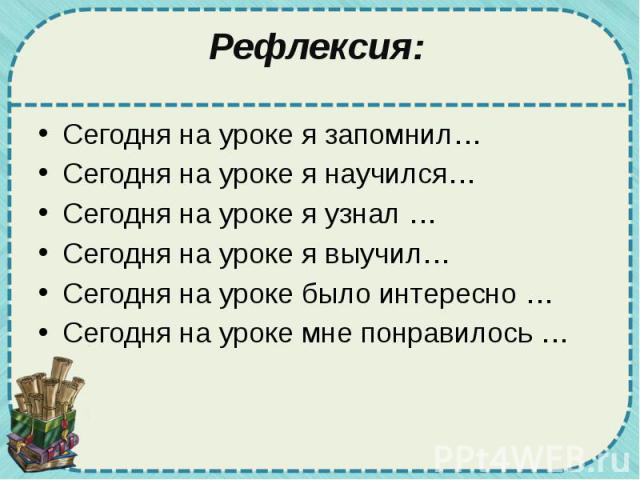 Домашнее задание
 Упр. 542